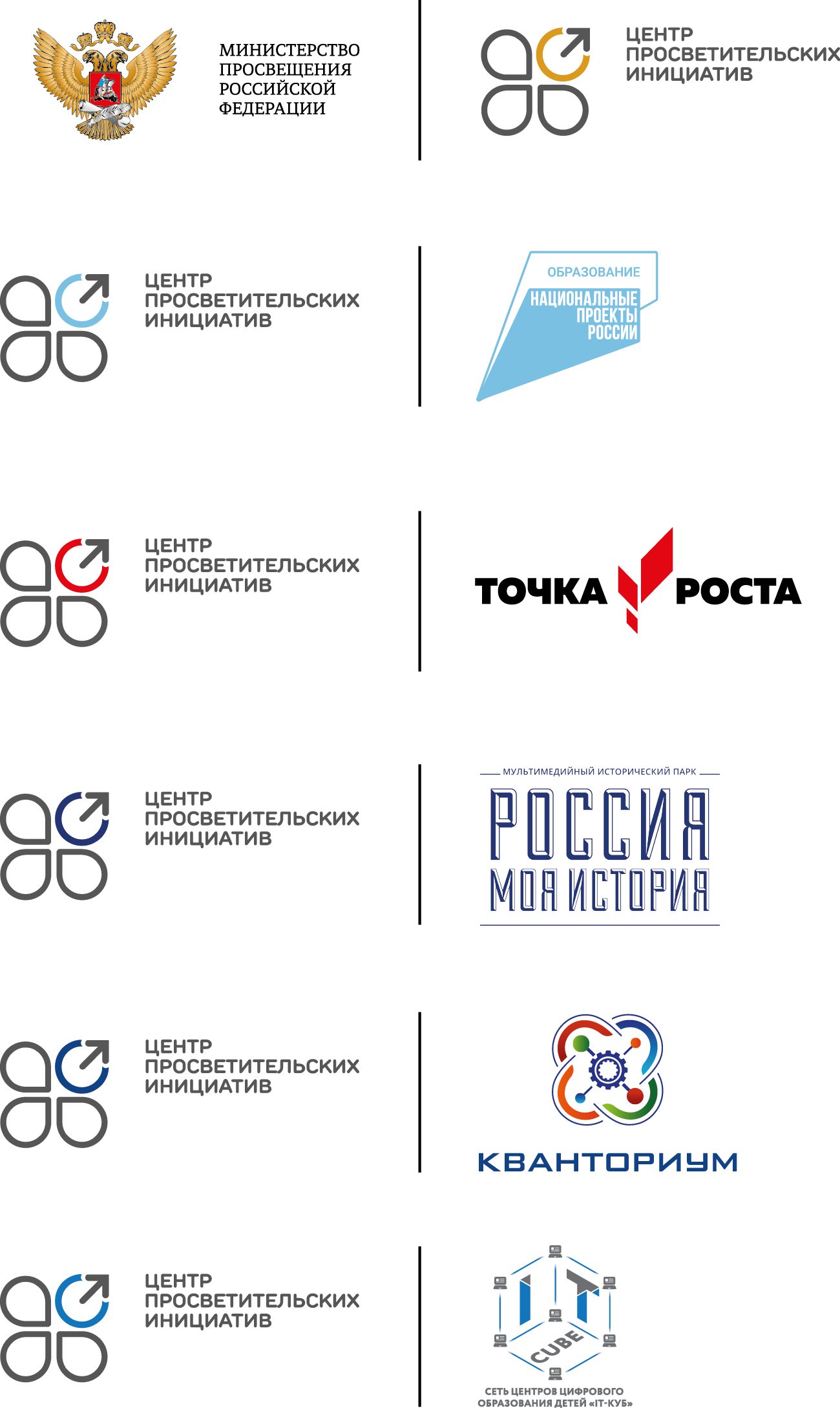 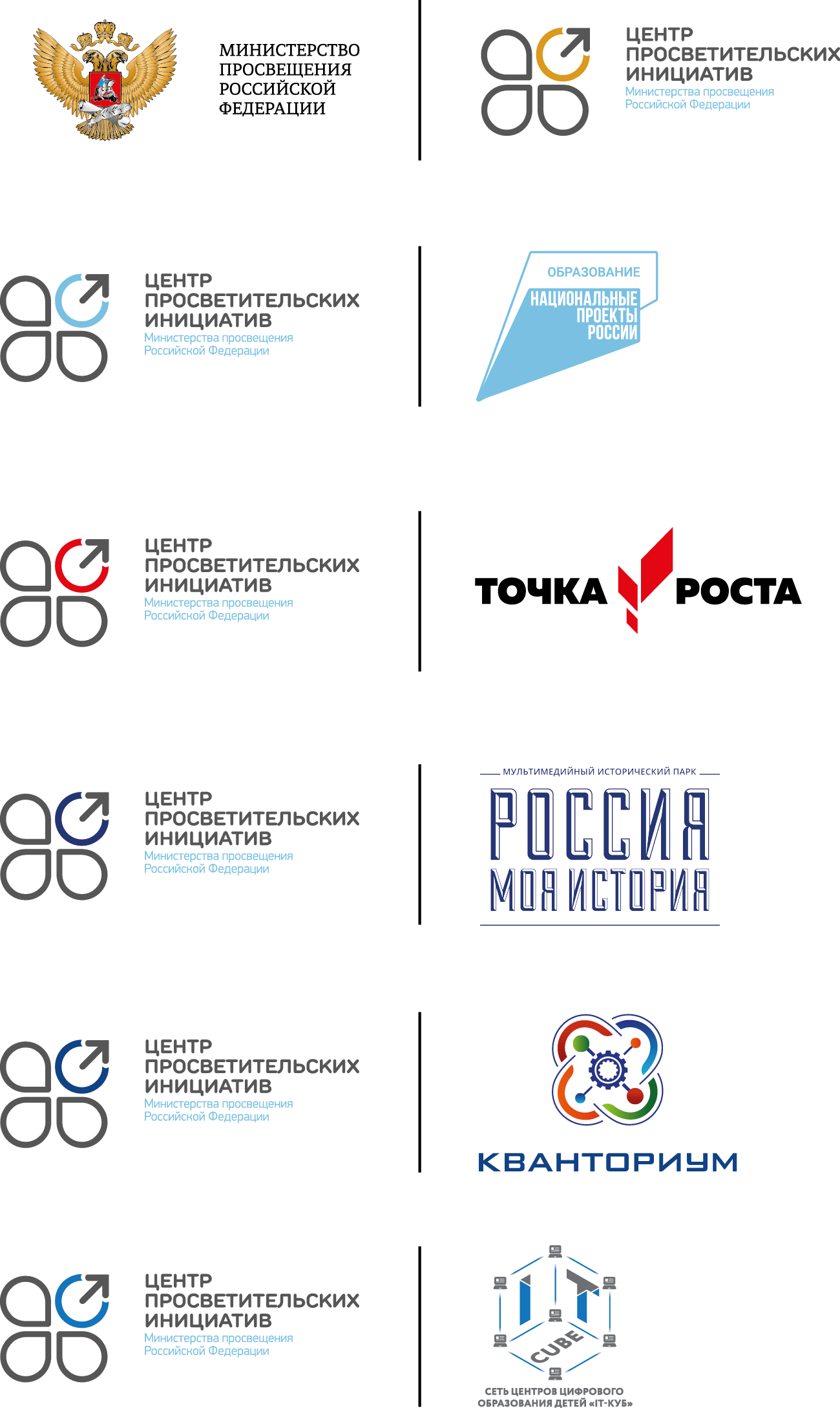 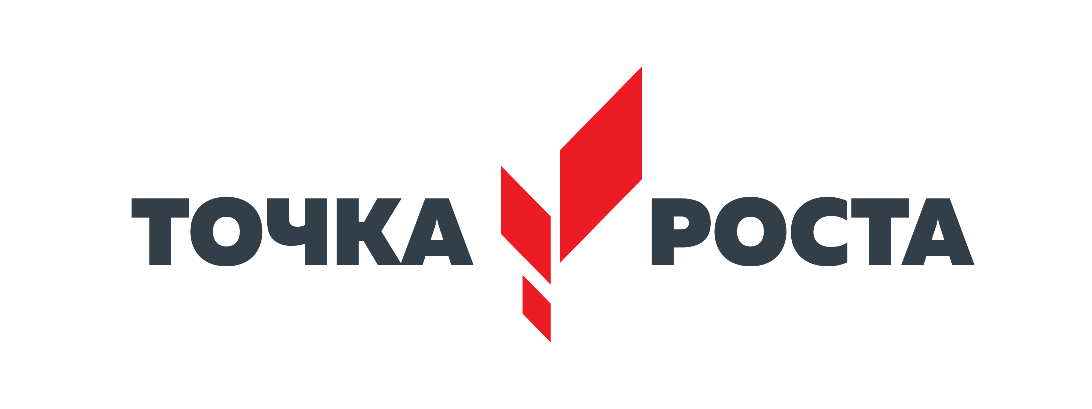 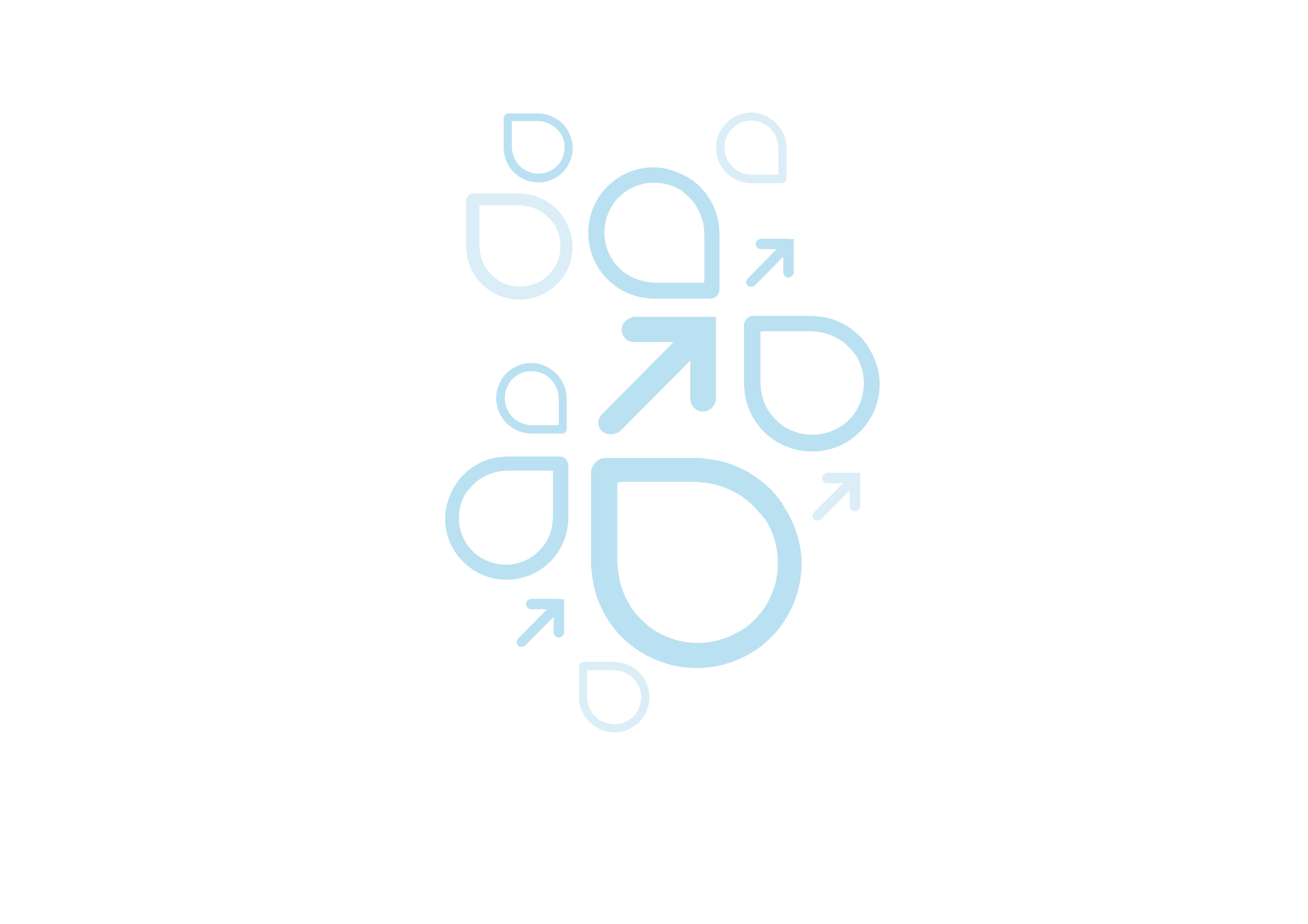 Общие подходы к созданию
и функционированию
центров «Точка роста»
Перепечина Юлия Сергеевна,
главный специалист отдела методологического сопровождения проектов
в сфере общего и дополнительного образования
ФГАУ "Центр просветительских инициатив Министерства просвещения Российской Федерации"
Центры «Точка роста»
в Краснодарском крае
195 центров цифрового и гуманитарного профилей
создано в 2019 - 2020 гг.

134 центра естественно-научной и технологической направленностей
создано в 2021 г.

136 центров естественно-научной и технологической направленностей 
создаются в 2022 г.
Цель создания
центров «Точка роста»
Совершенствование условий для повышения качества образования
в общеобразовательных организациях, расположенных в сельской местности
и малых городах, расширения возможностей обучающихся в освоении
учебных предметов естественно-научной и технологической направленностей,
программ дополнительного образования естественно-научной и технической
направленностей, а также для практической отработки учебного материала
по учебным предметам «Физика», «Химия», «Биология»*.

* «Информатика», «Основы безопасности жизнедеятельности», «Технология»
для центров, созданных в 2019 – 2020 гг.
Цель создания
центров «Точка роста»
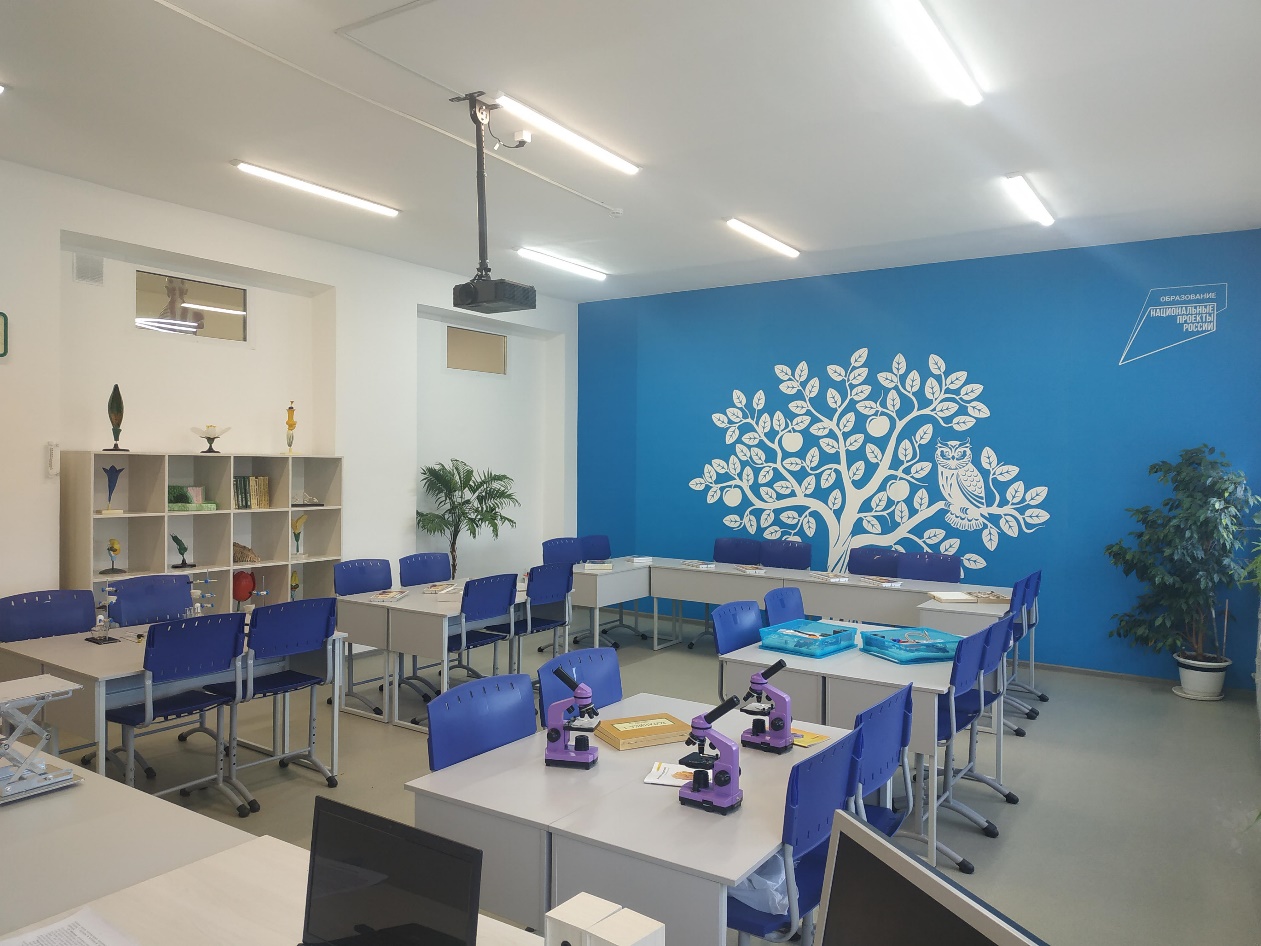 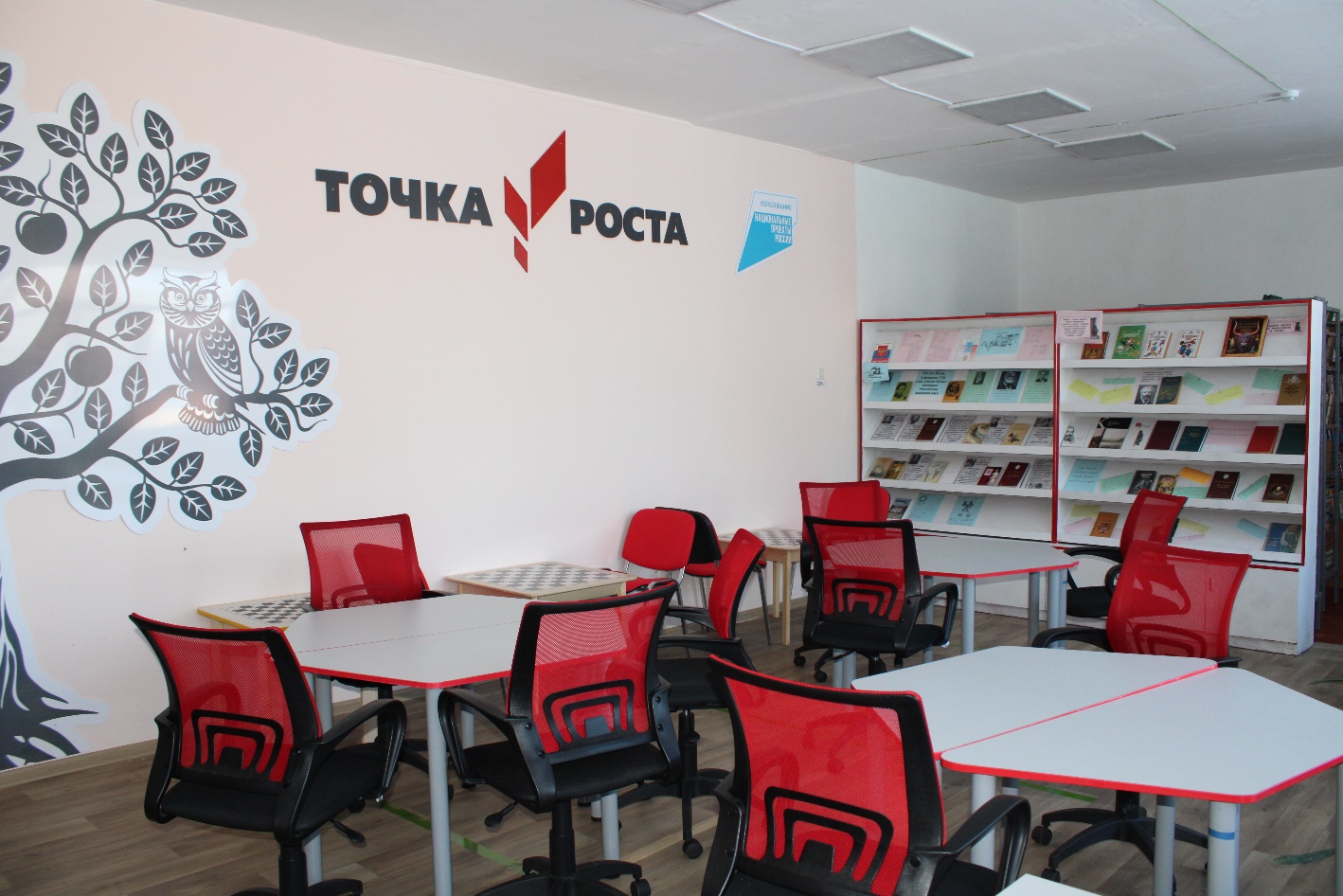 Оборудование и расходные материалы
Помещения и пространства
Кадры
Образовательные программы основного общего образования и внеурочной деятельности
Дополнительные общеобразовательные программы
План деятельности
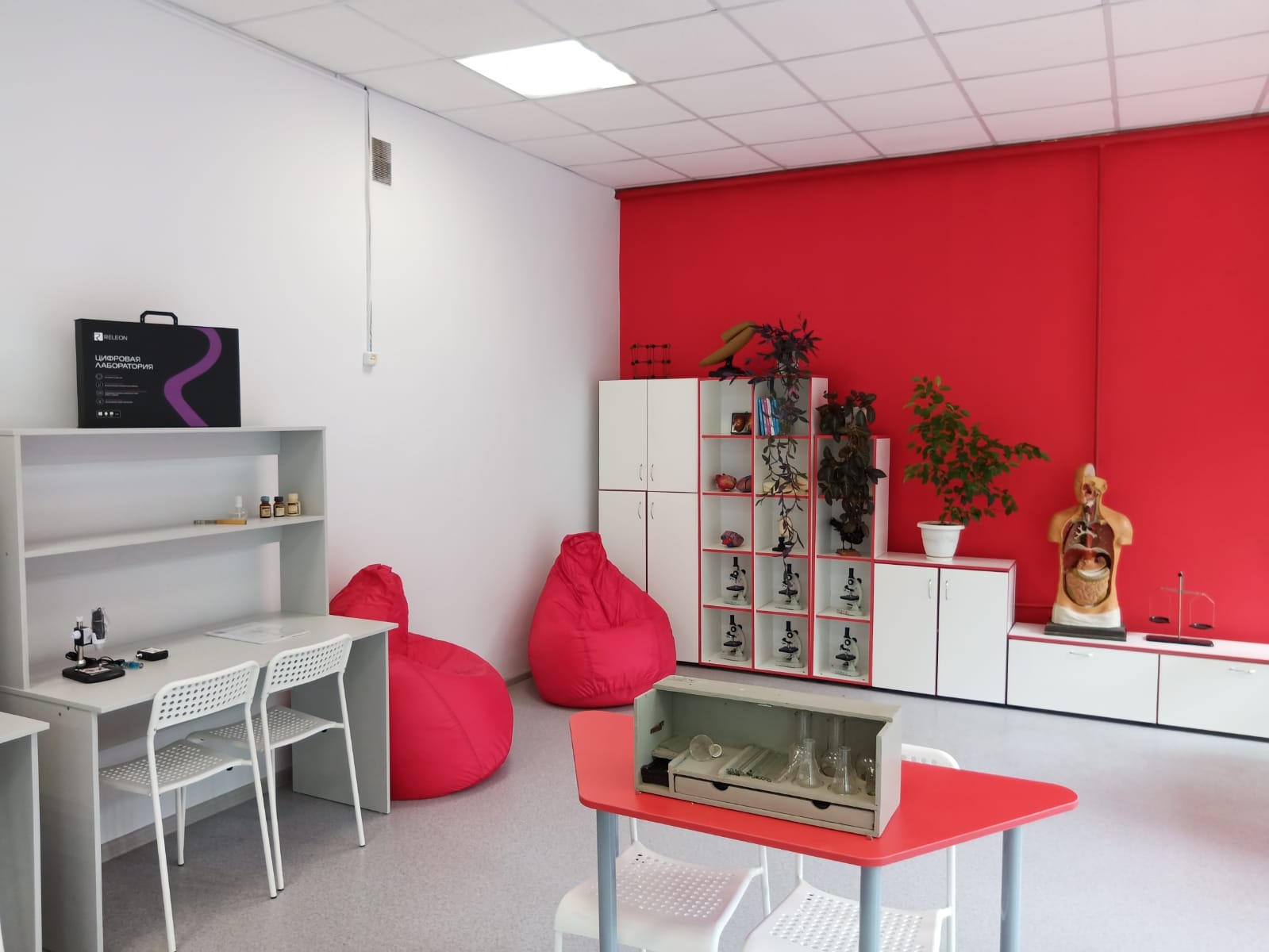 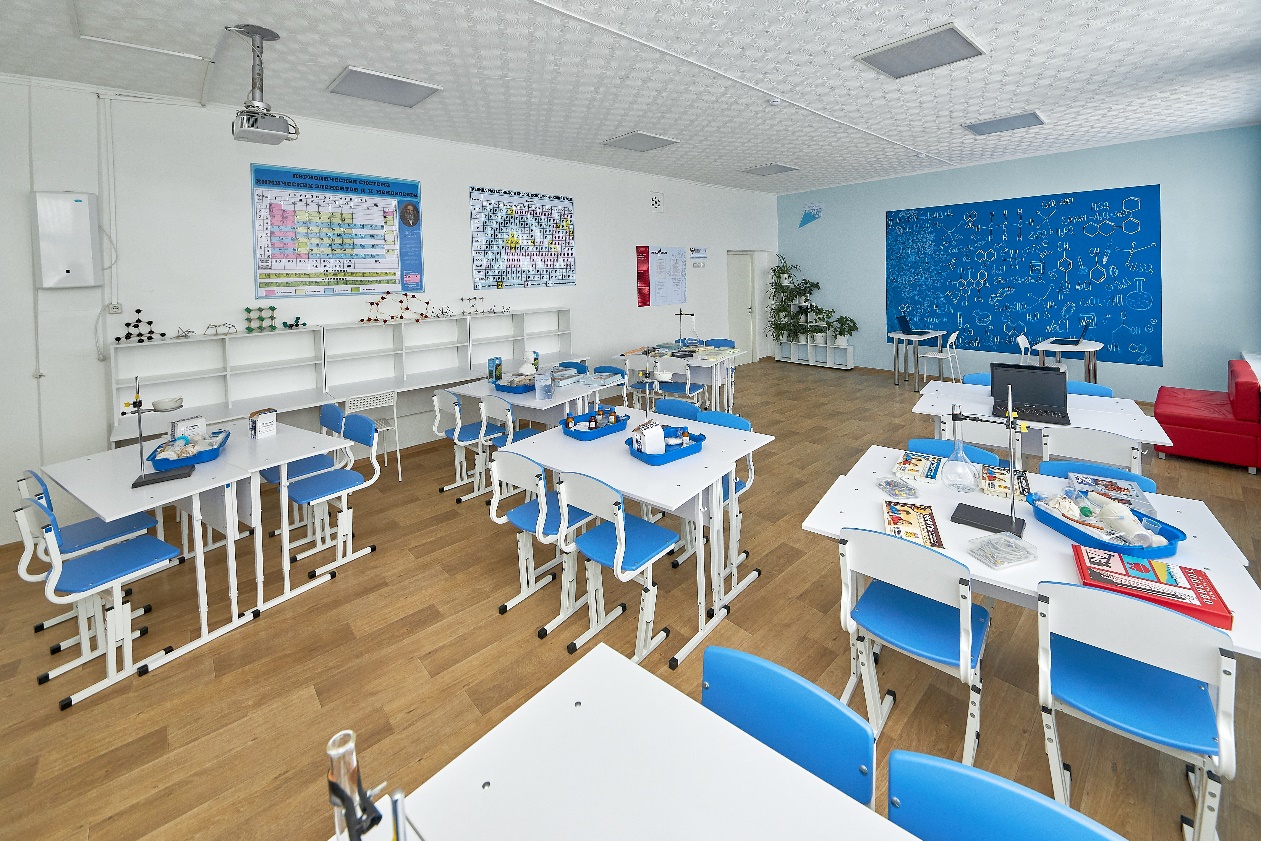 Основной информационно-методический канал по вопросам создания и функционирования центров «Точка роста»
Вопросы создания центров естественно-научной и технологической направленностей «Точка роста»
Вопросы формирования необходимого комплекса условий (нормативных, кадровых и т.д.) функционирования центра «Точка роста»
Освещение вопросов реализации национального проекта «Образование»
Рассмотрение практик и подходов к организации образовательной деятельности общеобразовательных организаций с использованием ресурсов центров «Точка роста»
Систематизация и размещение материалов информационно-методических мероприятий
Анонсирование вебинаров, семинаров и иных мероприятий.
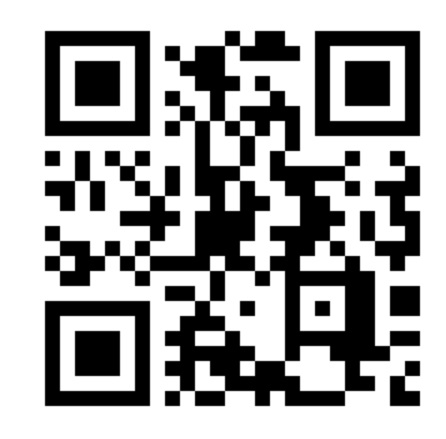 Официальный сайт
Центра просветительских инициатив
Минпросвещения России
Специальный раздел «Национальный проект «Образование», включающий в себя информацию о проекте, ключевых результатах и планировании деятельности
Банк актуальных документов, в том числе по созданию и функционированию центров образования естественно-научной и технологической направленностей «Точка роста» 
Методические пособия по реализации образовательных программ естественно-научной и технологической направленностей по биологии, физики, химии с использованием оборудования центра «Точка роста»
Методические пособия по реализации образовательных программ по предметам «информатика», «основы безопасности жизнедеятельности», «технология» с использованием оборудования центра «Точка роста»
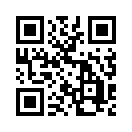 Центры «Точка роста»: 
методические рекомендации
Образовательная деятельность на базе 
центров «Точка роста»
Образовательные программы начального, основного и среднего
общего образования
+
Дополнительные общеразвивающие программы
естественно-научной и технической направленностей
Образовательная деятельность на базе 
центров «Точка роста»
Примерные рабочие программы по предметам https://edsoo.ru/Primernie_rabochie_progra.htm
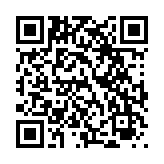 Образовательная деятельность на базе 
центров «Точка роста»
План деятельности
центров «Точка роста»
План Центра «Точка роста» также может включать мероприятия по следующим направлениям:
Участие обучающихся в мероприятиях муниципального, регионального, всероссийского уровня (конкурсы, олимпиады, научно-практические конференции, защита проектов и пр.)
Участие педагогических работников в различных мероприятиях (обмен опытом, демонстрация эффективных практик, повышение квалификации и пр.)
Развитие проектной и профориентационной деятельности обучающихся
Работа с родителями (законными представителями), информационные кампании
Иные направления

* С учетом комплексного плана мероприятий по организационно-методической поддержке сущностей в регионе